Estimación de raíz cuadrada
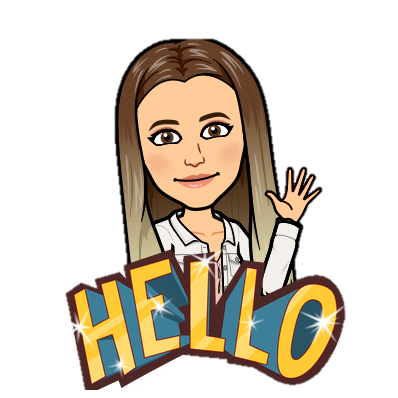 8º Básico.
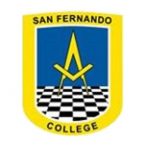 Alejandra Toloza. 
Educadora Diferencial
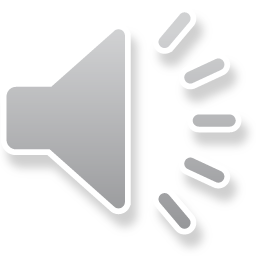 Partes
Radical
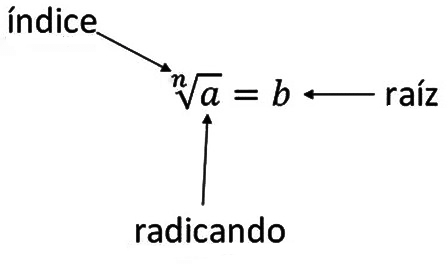 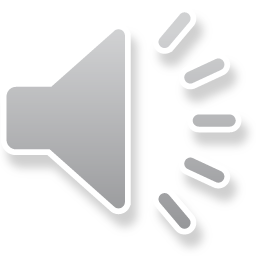 Raíz cuadrada
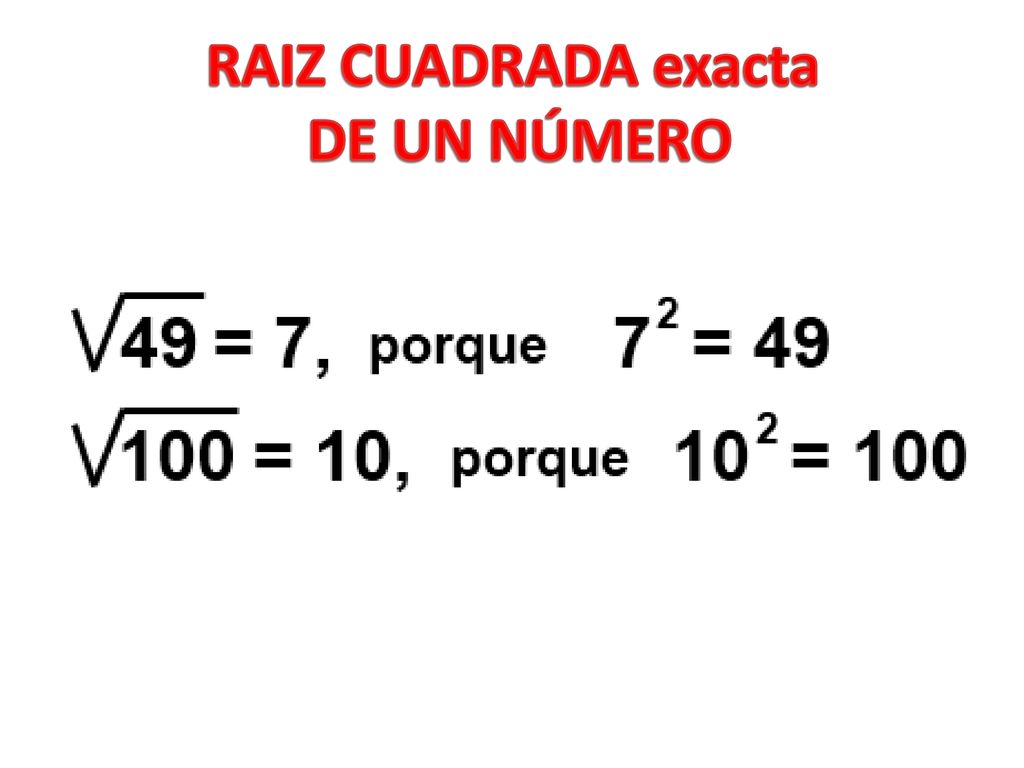 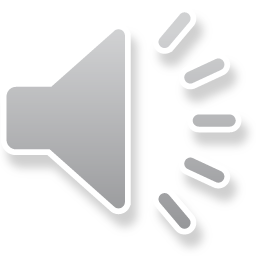 Considera
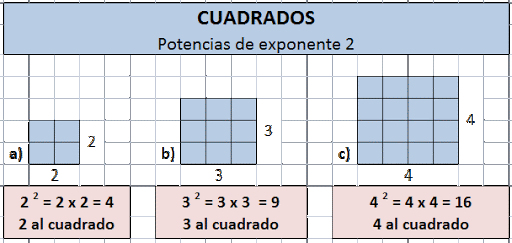 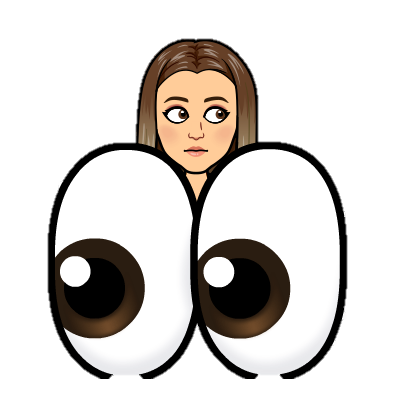 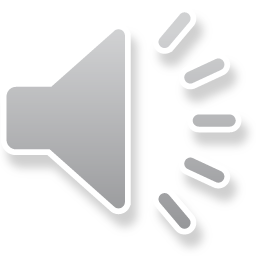 Recuerda siempre los cuadrados perfectos.
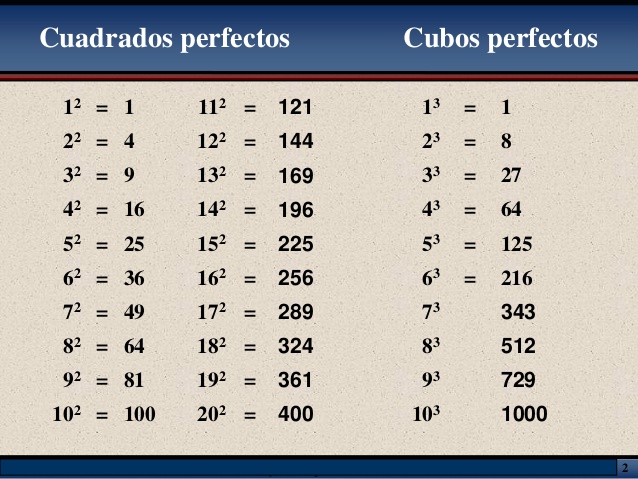 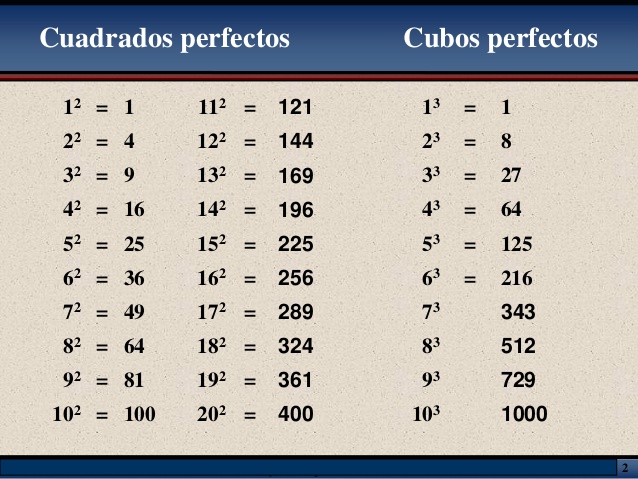 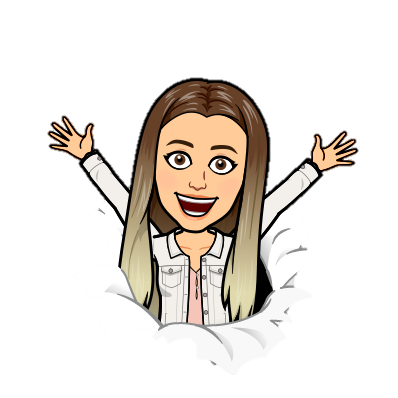 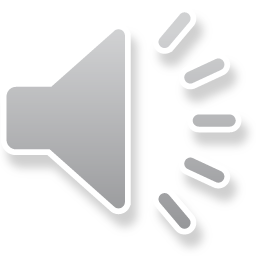 ¿Qué pasa ahora?
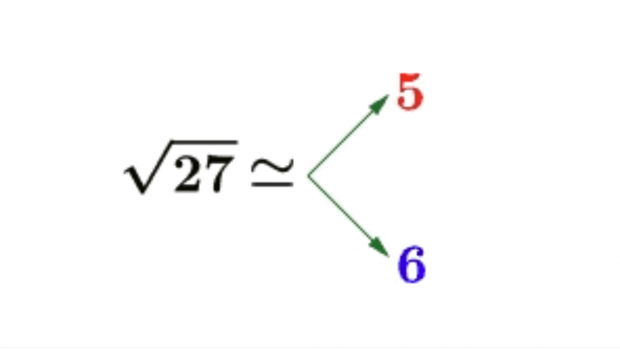 =  5 x 5 =  25
¿Cuál resultado está mas cerca del radicando, es decir 27? 
25 o 36
= 5  es la PARTE ENTERA.
=  6 x 6 =  36
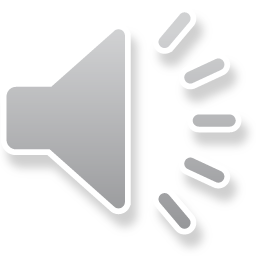 Considera…
¿Cuál resultado está mas cerca del radicando, es decir 76? 
64 o 81
= 9  es la PARTE ENTERA.
8
9
=  8 x 8 =  64
=  9 x 9 =  81
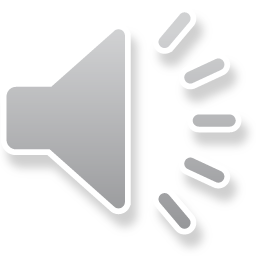 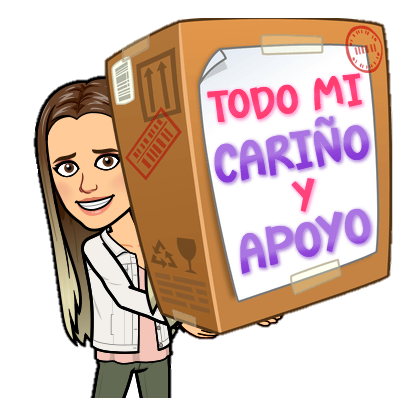 Recuerda enviar tus consultas al correo: Atoloza@sanfernandocollege.cl
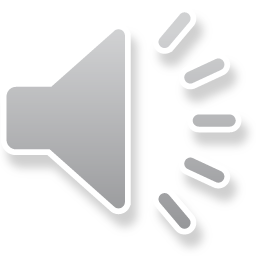